Safeguarding people from abuse
Sallyann Baxter
Principal Officer Safeguarding Adults
Medway Council
Six Principles for Adult Safeguarding
The following safeguarding principles have been agreed by the Government within the Care Act (2014) as a foundation to achieving good outcomes for service users:- 

Principle 1 – Empowerment - Presumption of person led decisions and consent
Principle 2 – Protection - Support and representation for those in greatest need
Principle 3 – Prevention - Prevention of neglect, harm and abuse is a primary objective
Principle 4 – Proportionality - Proportionate and least intrusive response to the risk presented
Principle 5 – Partnerships - Local solutions through services working with their communities
Principle 6 – Accountability - Accountability and transparency in delivering safeguarding
Care Certificate (Skills For Care)
Standard 10 –Safeguarding Adults

Adult Safeguarding is the way of working and thinking that protects adults with care and support needs from abuse, harm or neglect. 

Safeguarding balances the right to be safe with the right to make informed choices.
3
[Speaker Notes: The Care Certificate is an identified set of standards that health and social care workers adhere to in their daily working life.

Designed with the non-regulated workforce in mind, the Care Certificate gives everyone the confidence that workers have the same introductory skills, knowledge and behaviours to provide compassionate, safe and high quality care and support.

The Care Certificate was developed, as part of the Cavendish Review work, jointly by Skills for Care, Health Education Englandand Skills for Health.It:
■applies across health and social care
■links to National Occupational Standards and units in qualifications
■covers what is required to be caring, giving workers a good basis from which they can further develop their knowledge and skills.

The Care Certificate is the start of the career journey for these staff groups and is only one element of the training and education that will make them ready to practice within their specific sector.  Although the Care Certificate is designed for new staff, new to care and offers this group of staff their first step on their career ladder, it is also offers opportunities for existing staff to refresh or improve their knowledge. 

The Care Certificate sets out explicitly the learning outcomes, competences and standards of care that will be expected in both sectors, ensuring that the HCSW/ASCW is caring, compassionate and provides quality care. The Care Certificate standards are listed below:

The Standards:
Understand Your Role 
Awareness of mental health, dementia and learning disabilities 
Your Personal Development
Safeguarding Adults
Duty of Care 
Safeguarding Children
Equality and Diversity
Basic Life Support
Work in a Person Centred Way 
Health and Safety
Communication
Handling Information
Privacy and Dignity 
Infection Prevention and Control
Fluids and Nutrition
   

 

Each standard is underpinned by full learning outcomes and assessment criteria.]
Code of Conduct for Healthcare Support Workers and Adult Social Care Workers in England
The Code of Conduct states that workers must:

‘Always make sure that your actions or omissions do not harm an individual’s health or wellbeing. You must never abuse, neglect, harm or exploit those who use health and care services, their carers or your colleagues’.

To find out more about your responsibilities in preventing abuse and protecting from harm discuss your role, and how it fits with the roles of other workers, with your manager.

www.skillsforhealth.org.uk/code-of-conduct
[Speaker Notes: In your role as a healthcare support worker or adult social care worker it may be thought of as abuse if you cause harm to someone or do not do the things you should to prevent harm. It is important that you know the ways of working to safeguard adults in your workplace. Your policies and procedures tell you how to meet the Care Quality Commission’s Fundamental Standards of Quality and Safety. 

You should also follow the Code of Conduct for Healthcare Support Workers and Adult
Social Care Workers in England.]
What do we mean?
“People should be protected from abuse, or the risk of abuse , and their human rights are respected and upheld.” (p.93)

Questions:
What is abuse?
Who should be protected?
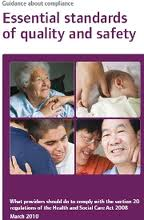 Care Quality Commission Guidance about compliance: Essential Standards of Quality and Safety (2010), Outcome 7
5
What is abuse?
To abuse someone is to treat them badly. To neglect someone is to fail to care for them:

Physical abuse e.g. hitting the person, restricting their movements, not allowing them proper food or drink, not keeping them clean or warm
Emotional / psychological abuse e.g. threats, bullying, isolating the person, humiliating them
Sexual abuse includes any sexual act to which the person has not freely and knowingly agreed
Financial abuse includes any sort of stealing from the person (money or possessions)
Organisational abuse includes anything an organisation does that harms the person either physically or emotionally, e.g. not providing enough fluids to drink, or disrespecting a person’s religious beliefs
Self-neglect is when the person fails to take care of themselves, e.g. not washing themselves. Neglect by others is when those meant to look after the person fail to do so properly, e.g. they do not move the person regularly to prevent pressure sores.
6
Restrictive practice means…
This term refers to actions that may need to be used such as physical restraint or use of devices, medication or seclusion. Restrictive practice must always be legally and ethically justified and must be absolutely necessary to prevent serious harm.
 If used inappropriately restrictive practices have the potential to infringe human rights.
What is Domestic abuse?
Domestic abuse is Any incident or pattern of incidents of controlling, coercive or threatening behaviour,  violence or abuse between those aged 16 or over who are or have been intimate partners or family members regardless of gender or sexuality. This can encompass but is not limited to the following types of abuse:
psychological
physical 
sexual
financial
Emotional

Controlling behaviour is: a range of acts designed to make a person subordinate and/or dependent by isolating them from sources of support, exploiting their resources and capacities for personal gain, depriving them of the means needed for independence, resistance and escape and regulating their everyday behaviour.

Coercive behaviour is: an act or a pattern of acts of assault, threats, humiliation and intimidation or other abuse that is used to harm, punish, or frighten their victim.” 

http://www.domesticabuseservices.org.uk
8
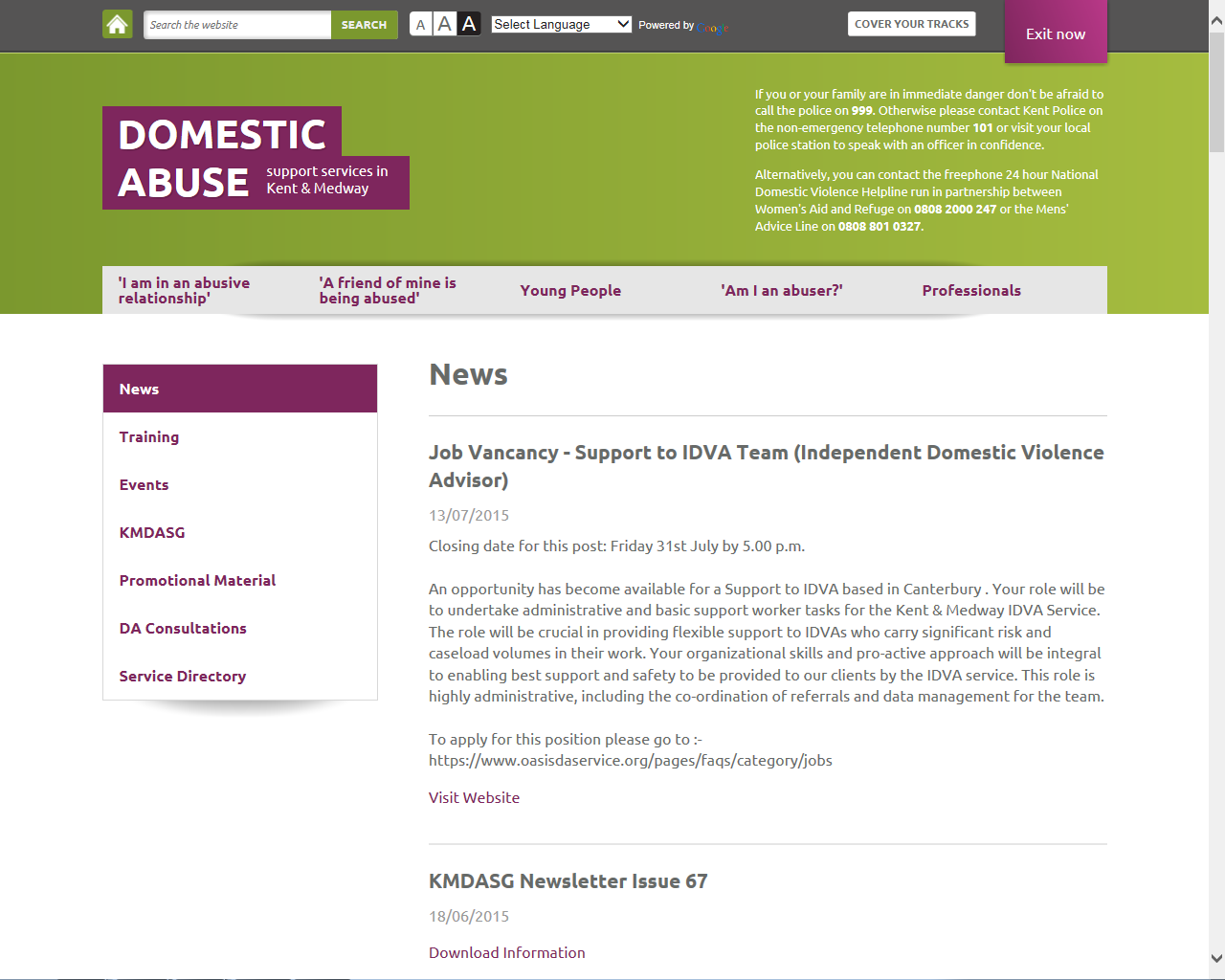 Modern slavery and human trafficking
‘..movement of a person from one place to another into conditions of exploitation, using deception, coercion, the abuse of power or the abuse of someone’s vulnerability. It is possible to be a victim of trafficking even if your consent has been given to being moved. Although human trafficking often involves an international cross-border element, it is also possible to be a victim of human trafficking within your own country’

UK National Crime Agency
www.nationalcrimeagency.gov.uk/crime-threats/human-trafficking
Forced Marriage
You have the right to choose who you marry, when you marry or if you marry at all.
Forced marriage is when physical (e.g. threats, violence or sexual violence), emotional and or psychological pressure (e.g. person is made to feel like they are bringing shame on the family) is brought to bear to make one person marry another. 
Forced marriage is illegal in England and Wales and this includes: 
taking someone overseas to force them to marry (whether or not the forced marriage takes place) 

marrying someone who lacks the mental capacity to consent to the marriage (whether they’re pressured to or not) 

www.facebook.com/forcedmarriage
Female Genital Mutilation (FGM)
According to the NSPCC, FGM is the partial or total removal of external female genitalia for non-medical reasons and it can be known as female circumcision, cutting or Sunna. 
Sometimes, religious, social or cultural reasons are put forward for this happening but it is abuse and a criminal offence, to a woman or child.
Prevelance Study (2007)
2.6% of people aged 66 and over living in private households (including sheltered housing) reported that they had experienced mistreatment involving a family member, friend, or care worker during the past year
The predominant type of mistreatment reported was neglect (1.1%), followed by financial abuse (0.7%). The prevalence of psychological and physical abuse was similar (both 0.4%), and sexual abuse (reported cases were of harassment) was the least reported type (0.2%)
Mistreatment in the past year varied significantly by marital status, and increased with declining health status, depression and loneliness
51% of mistreatment in the past year involved a spouse/partner, 49% another family member, 13% a care worker and 5% a close friend
Manthorpe, Jill, et al. "The UK national study of abuse and neglect among older people." Nursing Older People 19.8 (2007): 24-26.
13
[Speaker Notes: The aim of this research was to explore the life experiences and well-being of people over 65 living in their homes (including sheltered housing) in the UK in order to discover the extent of mistreatment and abuse.  The research involved interviewing 2000 people aged 65 and over in the UK in the context of their life experiences and well-being.  This was followed up by in-depth interviews with about 50 people aged 65 and over.  In a follow up study we will also look at the impact of mistreatment and how older people cope with it.
This equates to about 227,000 people aged 66 and over experiencing mistreatment, or around one in forty of the older population.
When the one year prevalence of mistreatment is broadened to include incidents involving neighbours and acquaintances, the overall prevalence increases from 2.6% to 4.0%. This would give a figure of approximately 342,400 older people subject to some form of mistreatment.
Women were more likely to say that they had experienced mistreatment than men: 3.8% of women and 1.1% of men.

In Medway equates to approx 26 000 people.]
Who should be protected?
People who use services……

                              
What do you think?

In what ways are the people you care for vulnerable to abuse and neglect?
14
Who do you see?
http://youtu.be/MTcopj6dYWQ
15
Reduce likelihood of abuse
To protect the people in our care from abuse or neglect, we work in a person-centred way, promoting empowerment and managing risk.

This means treating the people we care for with dignity and respect, seeking their view on things, supporting them to make choices and take decisions for themselves, so that they can live as independently as possible.
16
Prevention?
What do you think?

How does working in a person-centred way help us to safeguard the people we care for? 
Why is it really important to make it easy for people in our care to complain? 
If you think someone in your care is being abused or neglected, what actions must you take?
17
Should not be:
Able to benefit financially or inappropriately gain from a person who uses services
Involved in writing wills or bequests
Able to use property of people for own use
Able to borrow money, or lend money
Able to sell or dispose of goods belonging to people
Service does not use peoples personal money for the running or management of the service
18
Five points for successful relationship based care (individual)
Eye contact
Appropriate touch
Appropriate greeting
What’s your purpose?
Focus on the goal(s) they want to achieve
19
Kent & Medway Multiagency Policy, Protocols and Guidance (2015)
http://www.kent.gov.uk/social-care-and-health/information-for-professionals/adult-protection/adult-protection-forms-and-policies
If you think someone in your care is being abused or neglected, what actions must you take?
“Recognise their personal responsibility to safeguard people who use services.” (p.95)

Immediate safety 
Talk to line manager or consider who you would talk to – social services, CQC, police??? 
Write down what you heard, were told, what you witnessed and make a note of when and where

Don’t be afraid of telling someone……….not telling someone will not safeguard them!
21
Whistleblowing
Reporting of unsafe or illegal practices in the workplace. 
Most organisations have a policy or agreed ways of working which will tell you how to raise your concerns. 
Your employer should provide or explain their whistleblowing policy.
Whistleblowing line for NHS and social care workers: 08000 724 725
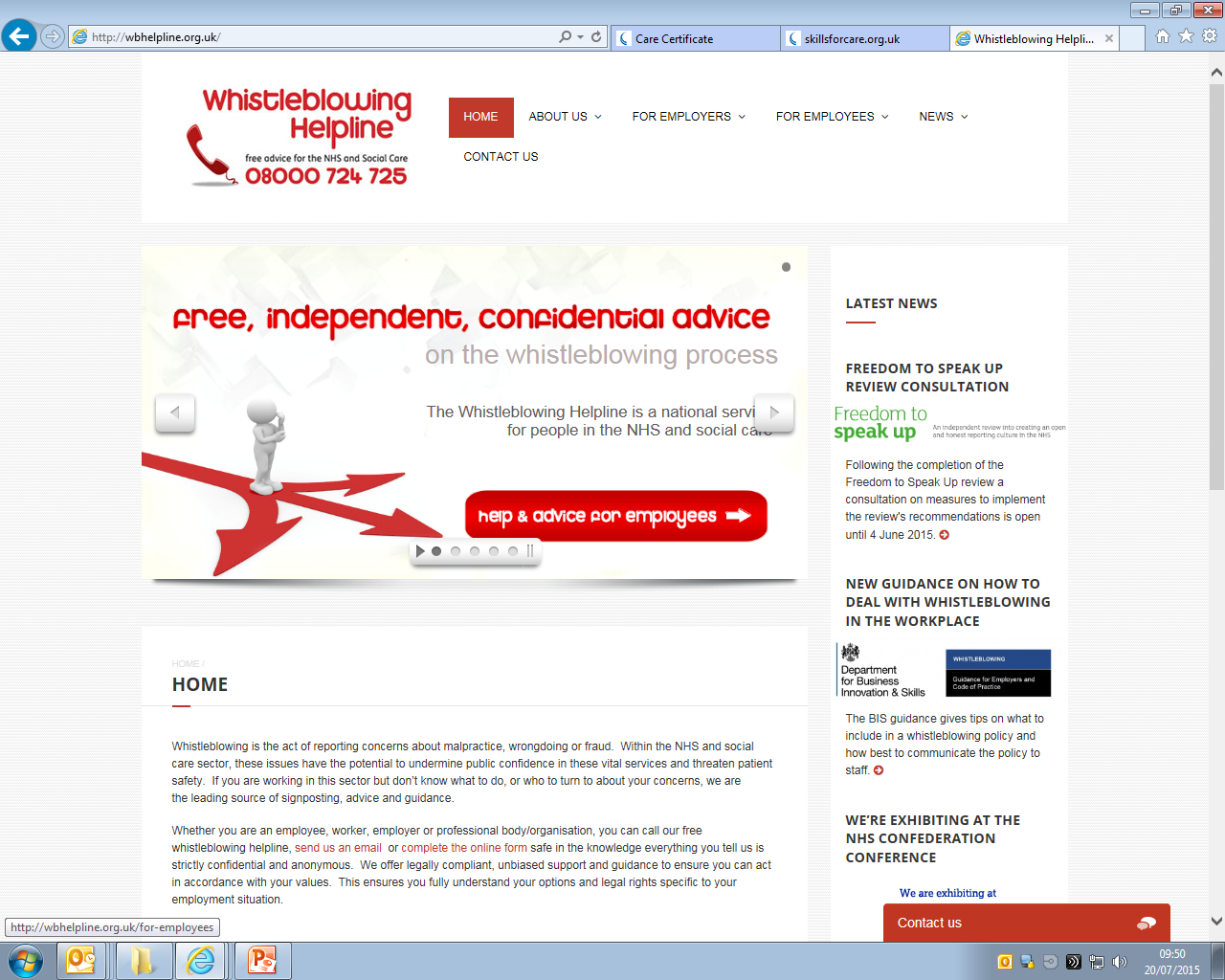 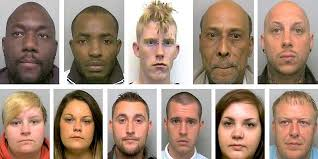 http://www.bbc.co.uk/news/uk-england-bristol-20084254
24
[Speaker Notes: 2012

Six out of 11 care workers who admitted a total of 38 charges of neglect or abuse of patients at a private hospital have been jailed.
Five other workers from Winterbourne View near Bristol were given suspended sentences after the acts of abuse were uncovered by BBC Panorama.
Ringleader Wayne Rogers, 32, who admitted nine counts of ill-treating patients, was jailed for two years.]
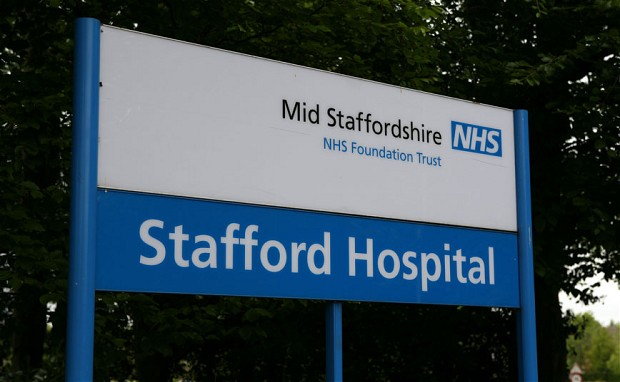 http://www.telegraph.co.uk/health/healthnews/9851763/Mid-Staffordshire-Trust-inquiry-how-the-care-scandal-unfolded.html
25
[Speaker Notes: Hundreds of hospital patients died needlessly as a result of substandard care and staff failings at two hospitals in Mid Staffordshire between January 2005 and March 2009.
The Mid Staffordshire trust, which runs Stafford Hospital, lost sight of its responsibility to provide safe care. In the wards, people lay starving, thirsty and in soiled bedclothes. Patients' buzzers would drone endlessly, unanswered.
Some patients received the wrong medication; some, none at all.
Decisions about which patients to treat were left to receptionists, inexperienced junior doctors were put in charge of critically-ill patients, and nurses switched off equipment because they did not know how to use it.
Some relatives have told how patients were left so dehydrated that some began drinking from flower vases.]
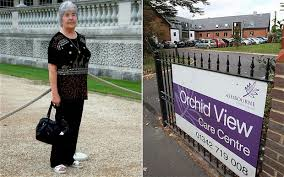 Orchard View Care Centre (2013)
http://www.dailymail.co.uk/news/article-2465955/Five-elderly-residents-died-neglect-care-home-institutionalised-abuse.html
26
[Speaker Notes: October 2013

Jean Halfpenny, left, died at Orchard View in April 2010 
Five elderly people died after  suffering a devastating catalogue of neglect at a care home rated ‘good’ by the official regulator.
Another 14 residents died of natural causes after suffering ‘sub-optimal’ care at the home, run by the Southern Cross chain.
A coroner said the Orchid View home was riddled with ‘institutional abuse’ yet the Care Quality Commission had failed to raise the alarm.
28 medication errors in one night.


Read more: http://www.dailymail.co.uk/news/article-2465955/Five-elderly-residents-died-neglect-care-home-institutionalised-abuse.html#ixzz32SUINfEZ]
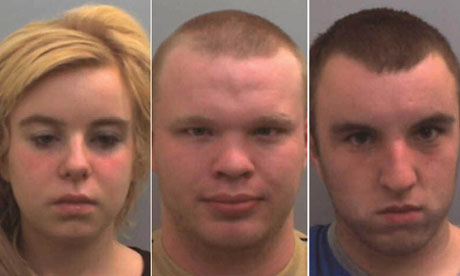 Gemma Hayter murder: three of disabled woman's 'friends' jailed for life (2011)
http://www.theguardian.com/uk/2011/sep/12/gemma-hayter-murder-three-jailed-life
27
[Speaker Notes: Three people have been jailed for life for the murder of a woman with learning disabilities who was viciously beaten, led to a railway embankment and forced to drink urine before being stripped and left to die.
A jogger found 27-year-old Gemma Hayter's body at a disused railway line in Rugby, Warwickshire, in August 2010.
Daniel Newstead, 20, Chantelle Franklyn Booth, 22, and Joe Boyer, 18, all from Rugby, were convicted of murder following a trial at Warwick crown court and given life sentences.
Jessica Lynas and Duncan Edwards, both 19 and also from Rugby, were given 13 and 15 years for manslaughter. All five, who Miss Hayter had considered to be her friends, were sentenced at the Old Bailey on Monday.
During sentencing the court was told Miss Hayter, who had learning difficulties and was disabled, was made to drink urine from a lager can.
She was also hit with a mop and beaten in a flat before being cleaned up and escorted to a disused railway line. There she had her clothes removed, was beaten further and forced to have a plastic bag placed over her head, the court heard.

The murder of Gemma Hayter, who was beaten to death in August 2010 at the age of 27, could not have been predicted or prevented but agencies missed 23 opportunities to initiate safeguarding procedures or otherwise intervene to improve the quality of life.
In particular, the SCR, commissioned by Warwickshire Safeguarding Adults Partnership Board, identified inadequate support for adults at risk who lacked a diagnosis of learning disability and thus access to specialist support.
The SCR found clear evidence that Hayter had a lifelong condition that included significant difficulties relating to social functioning and communication and risks related to her behaviour, but never received a learning disability diagnosis.]
So what about locally?
28
Types of abuse
29
Bombay Hospital Motto
A patient is the most important person in our Hospital. He is not an interruption to our work, he is the purpose of it. He is not an outsider in our Hospital, he is a part of it. We are not doing a favour by serving him, he is doing us a favour by giving us an opportunity to do so.

Mahatma Gandhi
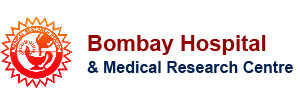 30
Use websites
www.medway.gov.uk/abuse
www.elderabuse.org.uk
www.cqc.org.uk
http://www.scie.org.uk/adults/safeguarding/index.asp
http://www.mencap.org.uk/outofsight
31
Thank you for listening
….any questions?
32